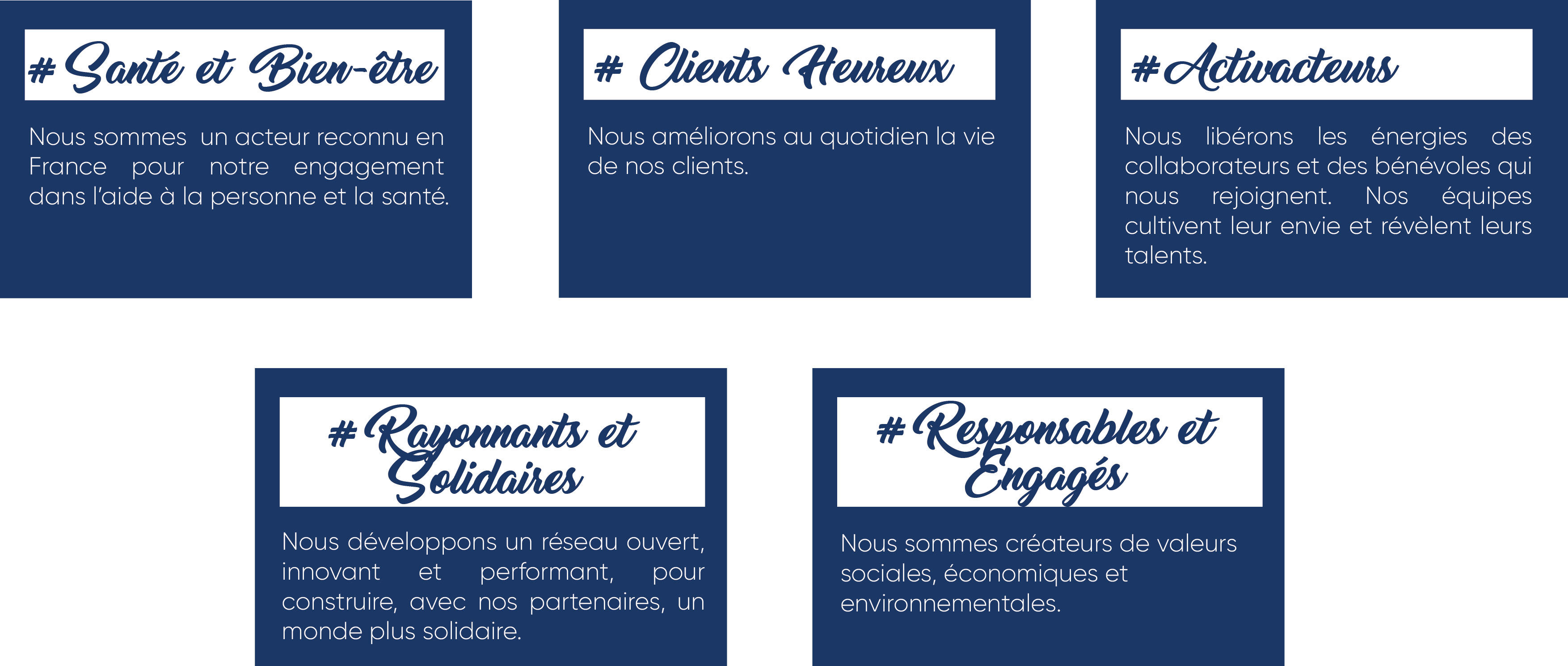 NOS 5 CIBLES DE LA VISION
6
PRÉSENTATION DE LA MARQUE
8
PRÉSENTATION DE LA MARQUE
14